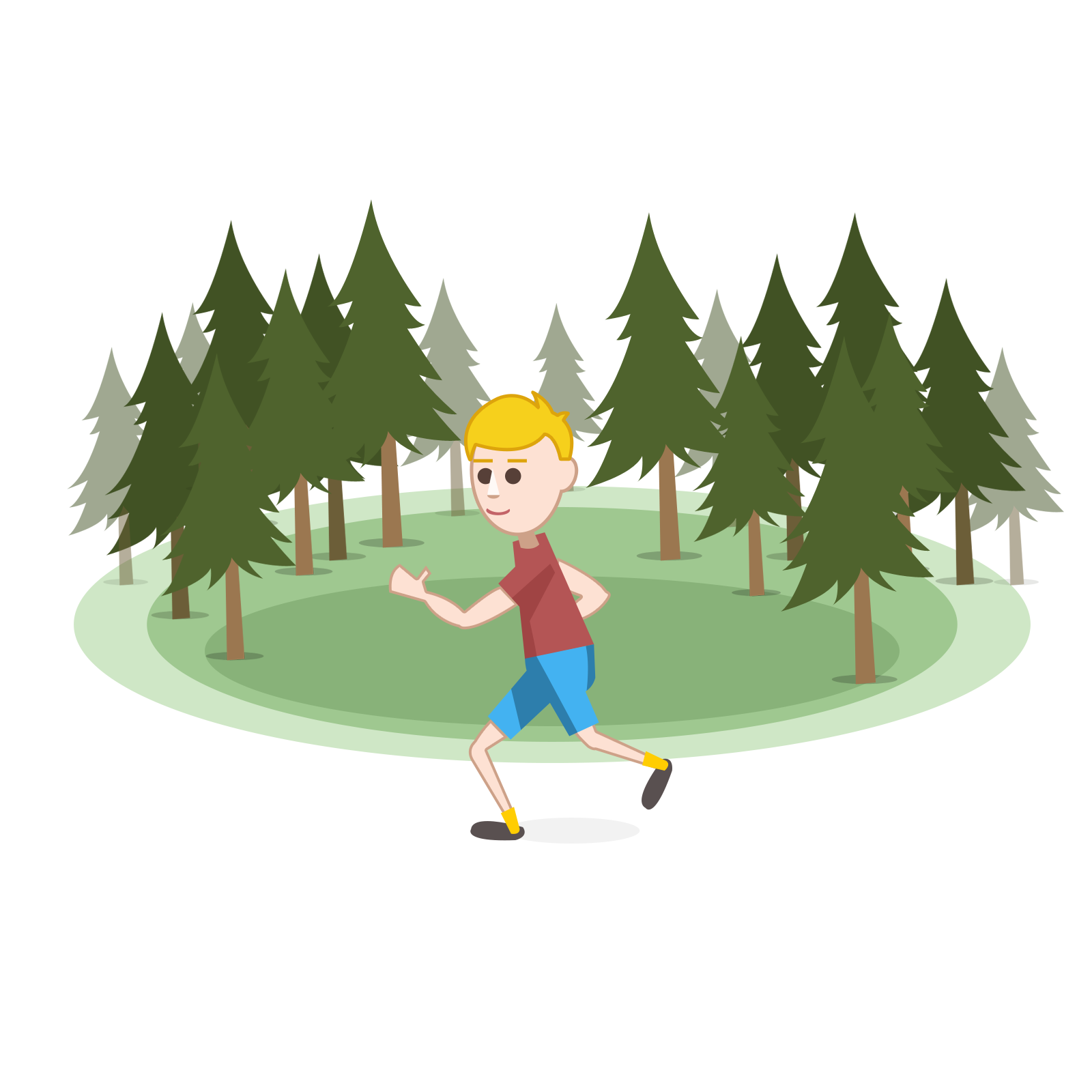 Zdrowie zaczyna sie w głowie!
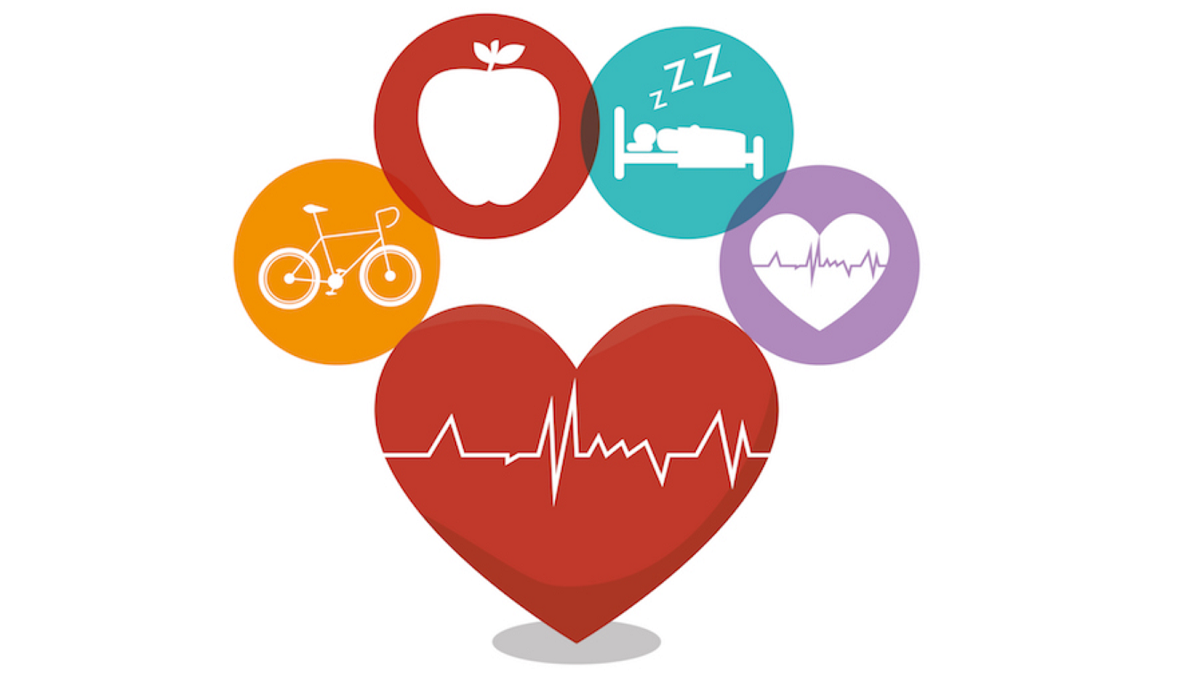 ZDROWIE...
Co to takiego???

Czas na burzę mózgów...
This Photo by Unknown author is licensed under CC BY.
Definicja zdrowia i dobrej jakości życia według Światowej Organizacji Zdrowia
,,Zdrowie jest pełnym dobrostanem fizycznym, psychicznym i społecznym, a nie tylko brakiem choroby 
lub niedomagania''.
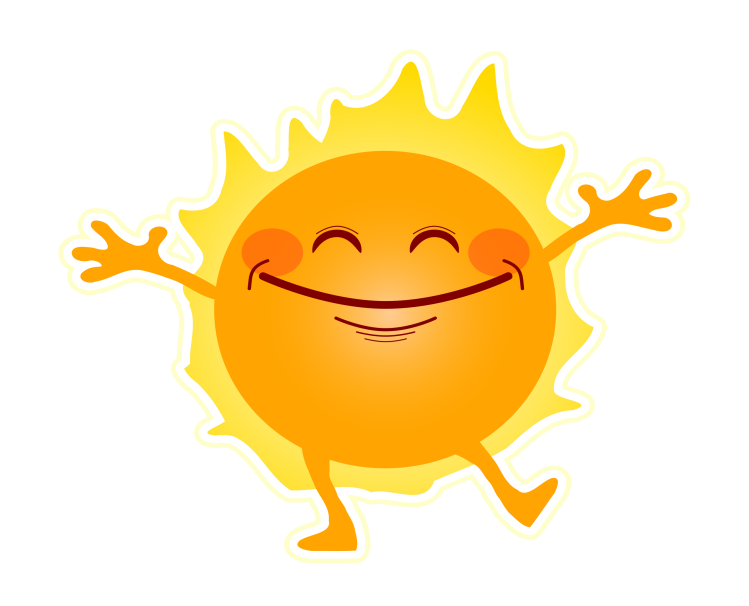 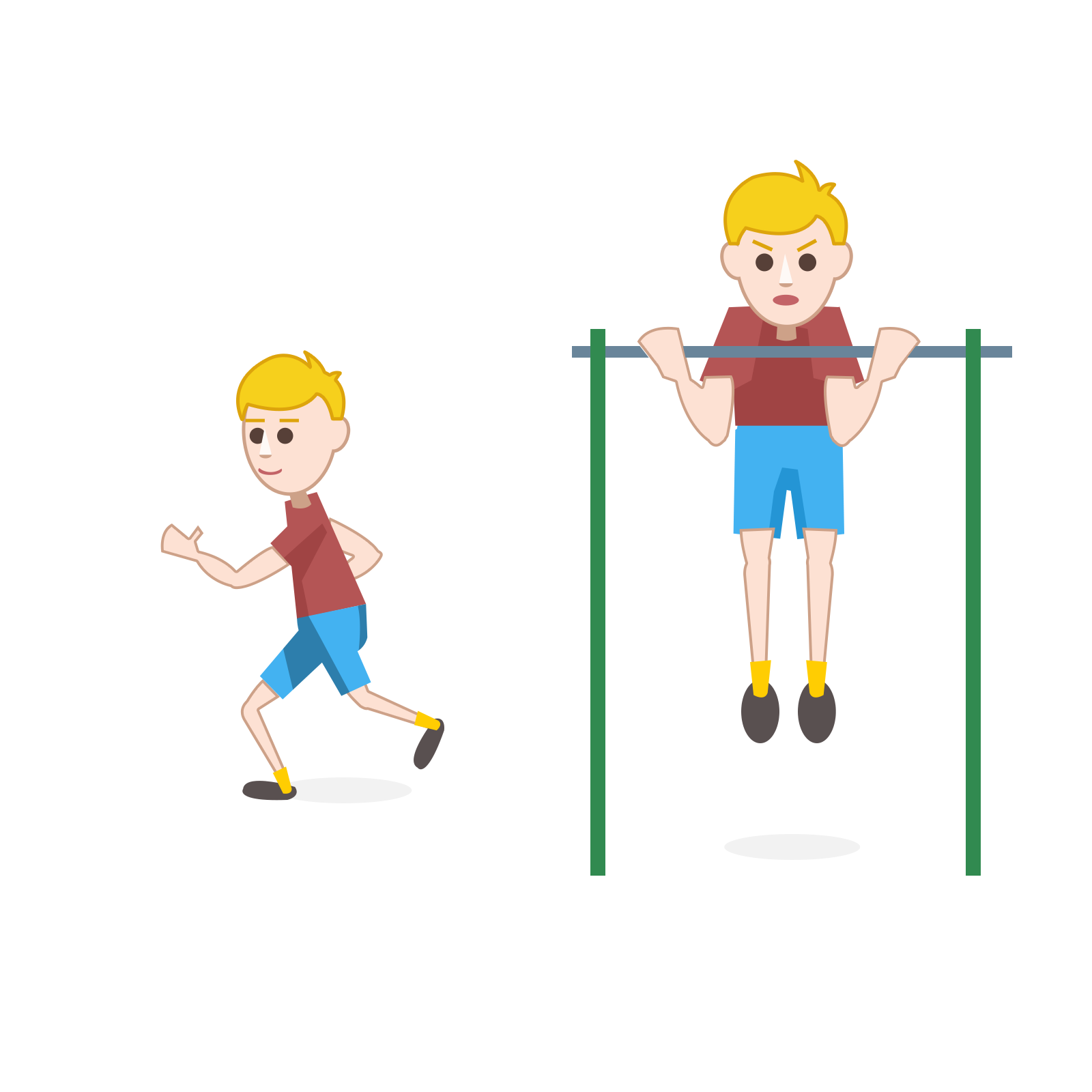 ASPEKTY ZDROWIA
I. Zdrowie fizyczne
prawidłowe funkcjonowanie organizmu, jego układów i narządów
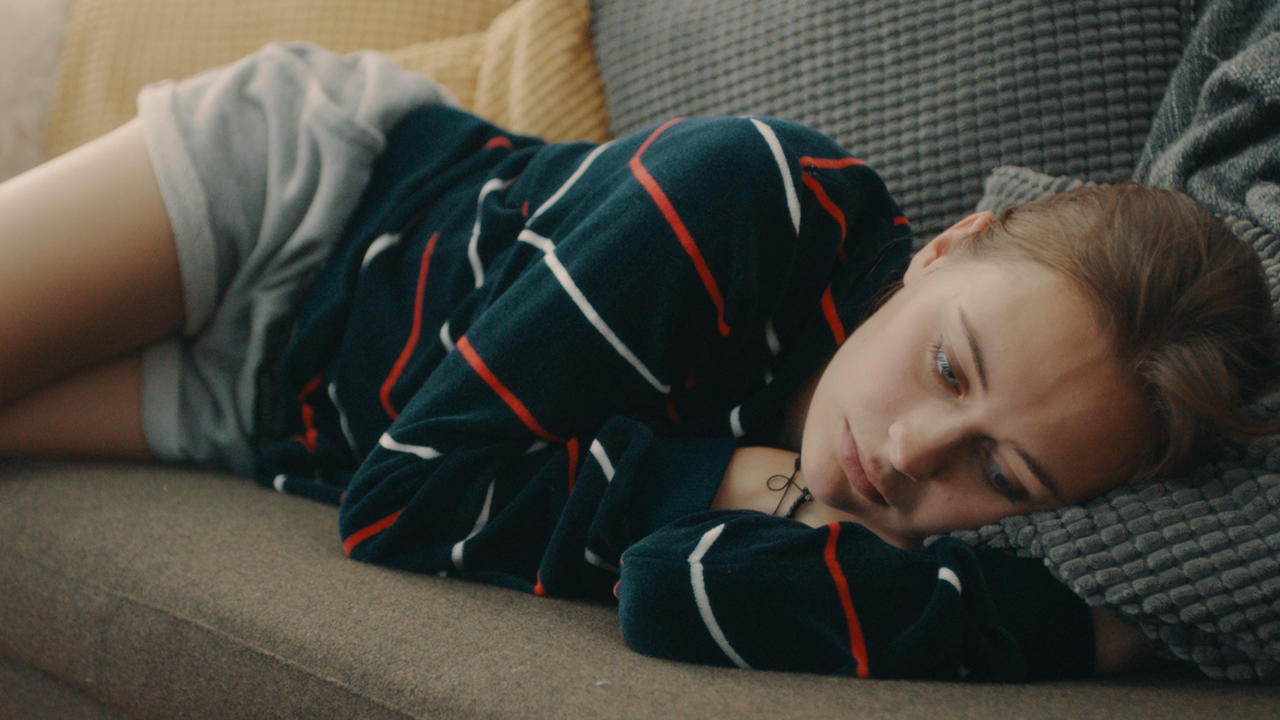 II. Zdrowie psychiczne
Inaczej zdrowie emocjonalne - zdolność do rozpoznawania emocji, wyrażania ich w odpowiedni sposób, umiejętność radzenia sobie ze stresem, napięciem, lękiem, agresją i.in.
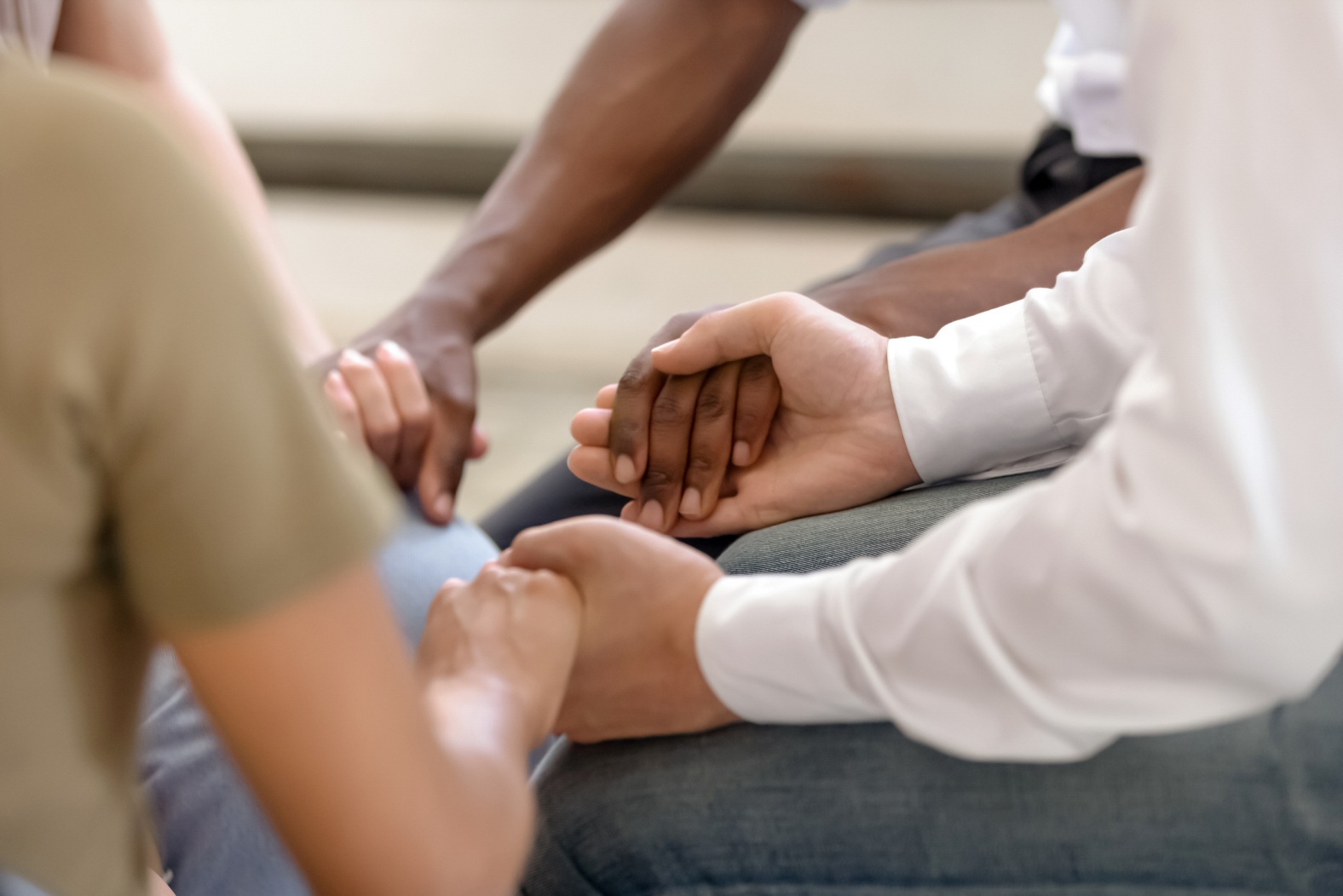 III. Zdrowie społeczne
to zdolność do nawiązywania, podtrzymywania i rozwijania prawidłowych relacji z innymi ludźmi;
Pamiętaj o spotkaniach z przyjaciółmi/rówieśnikami oraz bliskimi! 
Rozmawiaj z nimi. Mów im o swoich przeżyciach! To ważne!
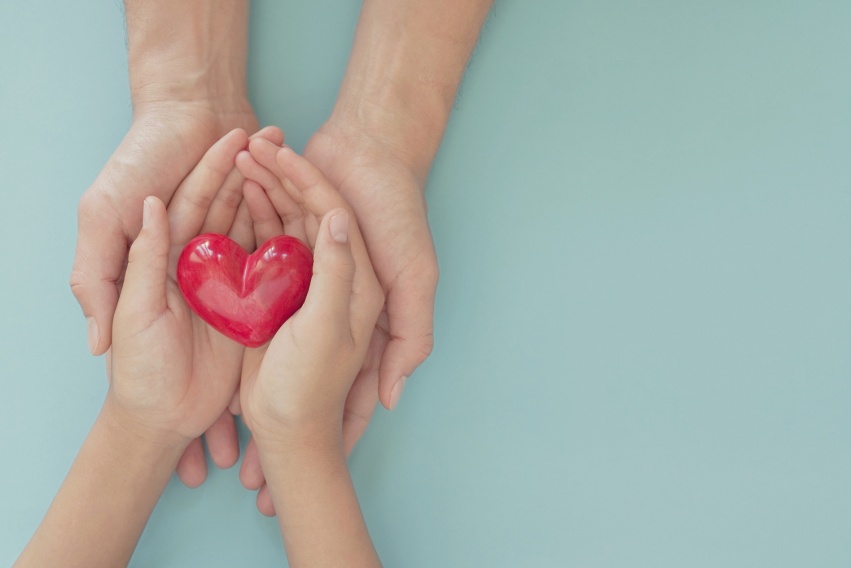 IV. Zdrowie duchowe
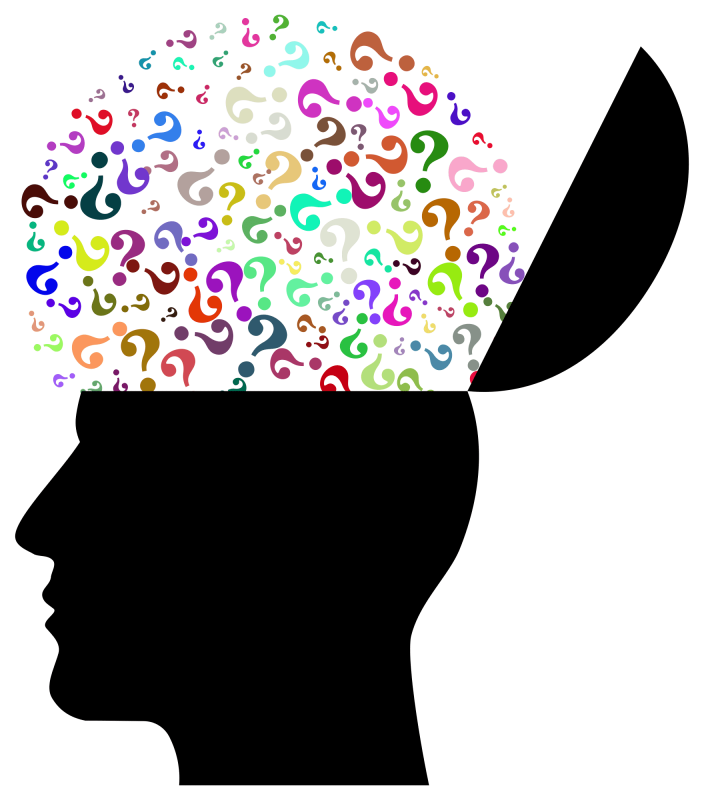 przede wszystkim dotyczy obszaru wiary i praktyk religijnych, ale również...
to zbiór zasad, zachowańi sposobów osiągania wewnętrznego spokoju
Co wpływa na nasze ZDROWIE?
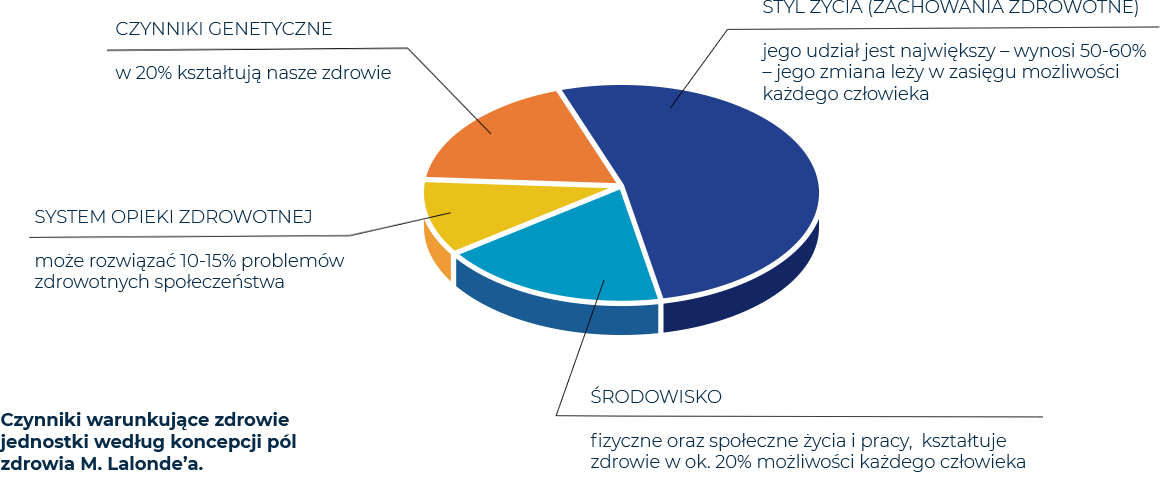 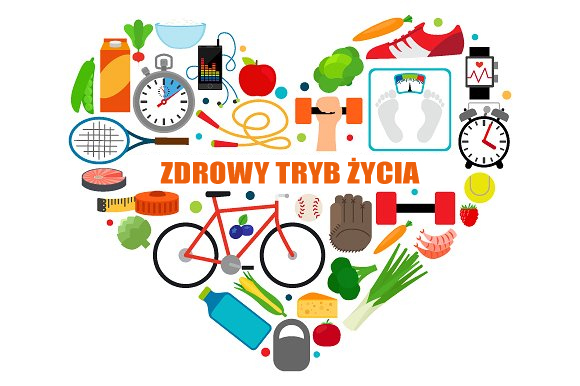 STYL ŻYCIA
to najważniejszy czynnik wpływający na nasze zdrowie
każdy z nas ma duży wpływ na swój styl życia, podejmując działania sprzyjające zdrowiu i zagrażające mu.
STYL ŻYCIA - ćwiczenie
STYL ŻYCIA
NALEŻY UNIKAĆ
DOBRE DLA ZDROWIA
brak aktywności fizycznej,nieprawidłowe odżywianie się,niewłaściwa higiena, używanie substancji psychoaktywnych, używek,  e-papierosów, długi czas spędzany przed komputerem, brak kontaktów    z rówieśnikami, brak asertywności
aktywność fizyczna, sen, racjonalne odżywianie się, higiena ciała, zachowanie bezpieczeństwa, umiejętność radzenia sobie ze stresem, rozwijanie pasji, relaks, podtrzymywanie kontaktów z rówieśnikami, dzielenie się z bliskimi swoimi trudnościami, budowanie poczucia własnej wartości
KALAMBURY - ćwiczenie
TAK/NIE - ćwiczenie
Uczniowie potwierdzają lub negują wypowiedź nauczyciela

Nauczyciel: Jeżeli zdanie wypowiedziane przeze mnie będzie fałszywe, stójcie bez ruchu. Jeśli będę mówiła prawdę, podskoczcie dwa razy - formę odpowiedzi dostosowujemy do grupy/zajęć.
Zawsze należy myć ręce przed posiłkiem.
Powinniśmy spotykać się z przyjaciółmi/rówieśnikami.
Owoce i warzywa nie zawierają żadnych witamin.
Trzeba rezerwować sobie czas na relaks i odpoczynek by regenerować swoje siły
Sen jest niepotrzebny (do utrzymania zdrowia wystarczy 4-5 h snu)
Spędzanie kilku godzin przed komputerem/telefonem (i.in.) wpływa pozytywnie na zdrowie.
Dzieci w wieku od 6-12 lat powinny spać ok 10h na dobę. Dzieci powyżej 12 lat ok 8h na dobę.
Warto dzielić się swoimi zmartwieniami np. Z rodziną, przyjaciółmi.
Stosowanie używek (np. alkohol, papierosy) wpływa niekorzystnie na zdrowie.
W walce ze stresem skuteczne są także różne metody relaksacji.
Codziennie potrzebujemy ruchu na świeżym powietrzu min 30 min.
Owoce i warzywa - to bogate źródło witamin.
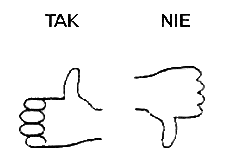 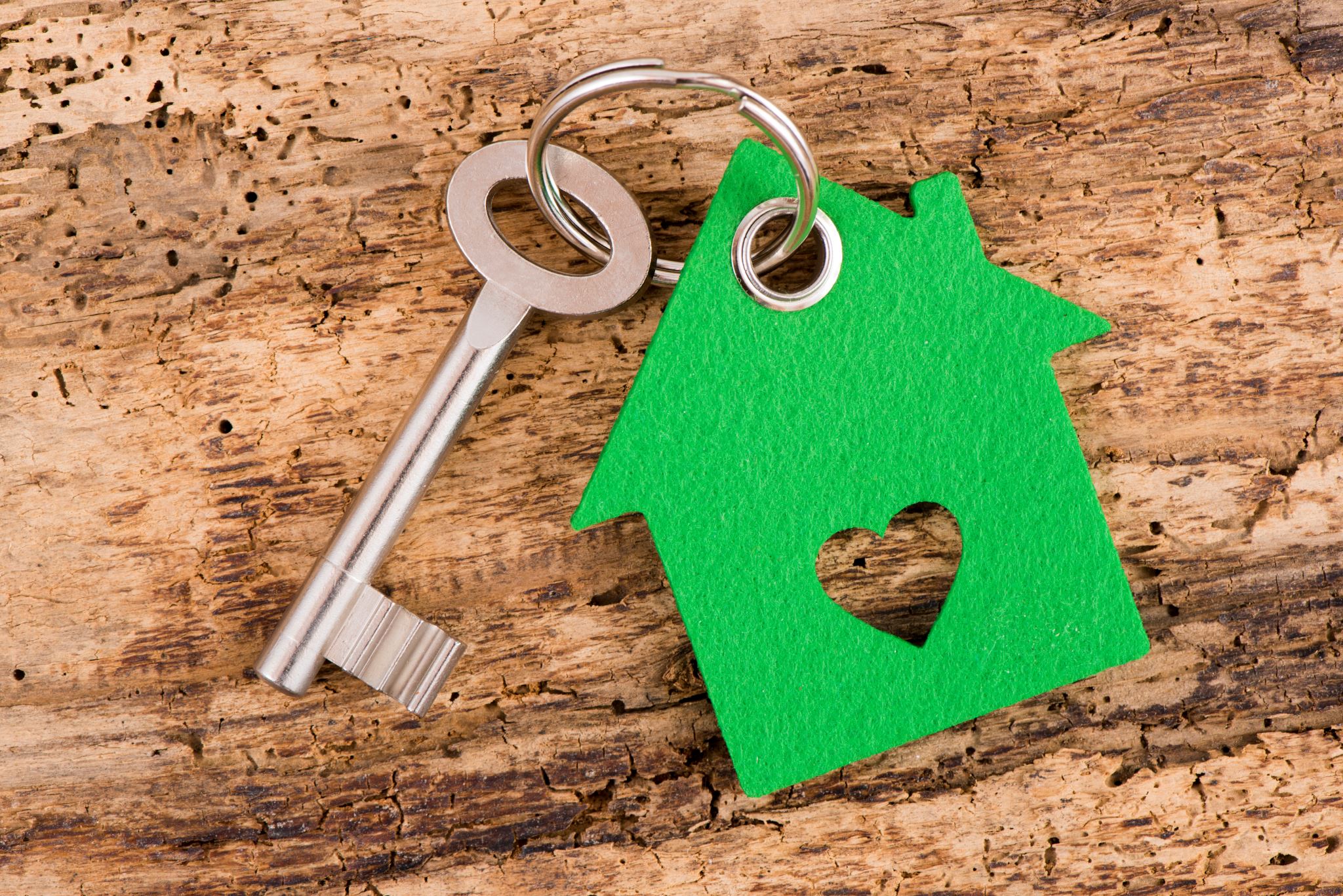 Do wykonania w domu lub podczas lekcji wychowawczej
Stwórzcie na dużej kartce A3/zeszycie ̨ mapę̨ talentów i pasji odpowiadając sobie na pytania.

 1. Co uważam za swój talent?
 2. Co jest moją pasją? 
 3. Co ostatnio wyjątkowo dobrze mi się̨ udało?
MAPA TALENTÓW I PASJIMetoda wspiera rozwój samoświadomości i refleksyjności u dzieci i młodzieży oraz wzmacnia poczucie własnej wartości.
DZIENNIK WDZIĘCZNOŚCIDziennik wdzięczności to forma wspierania zdrowia psychicznego poprzez pracę nad rozwojem wewnętrznym.
Metoda ta wymaga stworzenia dziennika – można dowolnie ozdobić.
W zeszycie na koniec dnia należy odpowiedzieć sobie na pytania: 
1. Co dobrego mnie dzisiaj spotkało? 
2. Co dobrego wniosłem w ten świat? Np. Co dobrego zrobiłem/zrobiłam dla innych.
 3. Jak wyglądał mój dzień i jak oceniam swoje zachowanie?
DZIĘKUJĘ ZA UWAGĘ!
                           

                                             
                                              Przygotowała: Karolina Matejczyk - psycholog